1
Conic Sections:
The PARABOLA
Precalculus
Von Christopher G. Chua
2
[Speaker Notes: To use this title animation slide with a new image simply 1) move the top semi-transparent shape to the side, 2) delete placeholder image, 3) click on the picture icon to add a new picture, 4) Move semi-transparent shape back to original position, 5) Update text on slide.]
OUR LEARNING GOALS
In the next two sessions, you are expected to develop the ability to…
PARABOLAS:
Equations and Graphs
define a parabola;
Determine the standard form of equation of a parabola;
Graph a parabola in a rectangular coordinate system; and
Solve situational problems involving parabolas.
This slideshow presentation will be made available through the course website: mathbychua.weebly.com.
Download the document to use it as reference.
3
DEFINITION
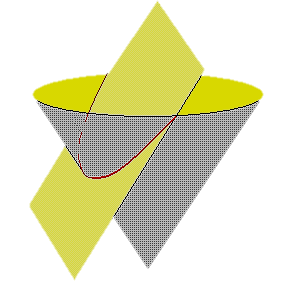 EQUATION of a 
PARABOLA
axis of symmetry
vertex
5
SIDE QUESTION:

What do you notice about the position of the focus with respect to the graph?
2
1
When the parabola opens upward
When the parabola opens downward
4
TYPES of PARABOLA
When the parabola opens to the left
When the parabola opens to the right
4
3
6
LET’S DISCUSS
Determine the Orientation
EXAMPLE
Focus & Directrix
[Speaker Notes: Note that for these equations, the parabolas have their vertices at the point of origin.
The coefficient of the linear variable will tell us the location of both the focus and the directrix.
Use the concept of 4c. Equate the coefficient of the linear variable to 4c and solve for c.
If the orientation of the parabola is upward/downward, c takes the value of y in the focus and the directrix is y=-c.]
YOUR TURN!
Focus & Directrix
WHAT IF…
!
But what if the parabola does not have its vertex at the point of origin?
WHAT IF…
EXAMPLE
13